Figure 4. Lymphoblast cell lines derived from an MTS patient with a Q34X mutation in DDP1 lack the ...
Hum Mol Genet, Volume 13, Issue 18, 15 September 2004, Pages 2101–2111, https://doi.org/10.1093/hmg/ddh217
The content of this slide may be subject to copyright: please see the slide notes for details.
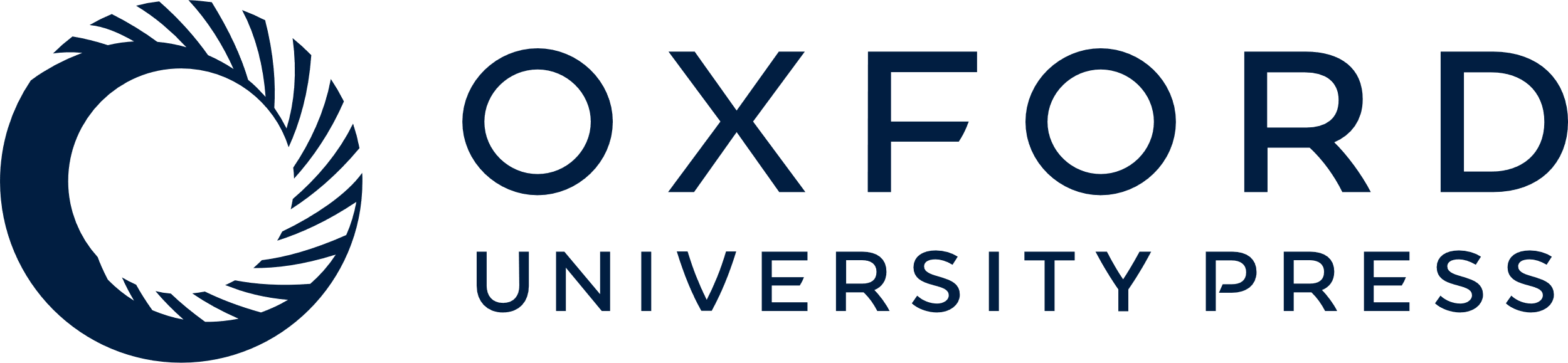 [Speaker Notes: Figure 4. Lymphoblast cell lines derived from an MTS patient with a Q34X mutation in DDP1 lack the DDP1–TIMM13 complex and show import defects. ( A ) DDP1/TIMM8A and TIMM13 are absent in patient lymphoblast cell lines carrying a nonsense mutation in ddp1 (Q34X). Lymphoblasts from a control (WT) and from the Q34X cell line (Q34X) were solubilized in 0.16% n -dodecyl maltoside and the lysates were immunoprecipitated (IP) with protein A–Sepharose beads containing immobilized rabbit IgG human DDP1/TIMM8a (αh8) and human TIMM13 (αh13). DDP1 was detected by immunoblot analysis. As a standard for DDP1 detection, a lysate was included from mouse liver mitochondria (S). ( B ) Radiolabeled Su9-DHFR, Tim23 and citrin 267–676 were imported into digitonin-permeabilized lymphoblast cell lines defined in (A) in the presence and absence of a membrane potential (ΔΨ). Non-imported precursor was removed by treatment with trypsin. Citrin 267–676 and Tim23p import reactions were additionally treated with alkali extraction and the recovered pellets have been separated by SDS–PAGE followed by fluorography. 


Unless provided in the caption above, the following copyright applies to the content of this slide: Human Molecular Genetics, Vol. 13, No. 18 © Oxford University Press 2004; all rights reserved]